PHY 742 Quantum Mechanics II
12-12:50 PM  MWF  in Olin 103
Plan for Lecture 22

Quantization of the Electromagnetic fields

Read Chapter 17: Quantizing Electromagnetic Fields from Professor Carlson’s. 

Classical Hamiltonian for the electromagnetic fields
Quantum Hamiltonian for the electromagnetic fields
Photon eigenstates
3/28/2022
PHY 742 -- Spring 2022 -- Lecture 22
1
[Speaker Notes: Historically, the notion of quantized radiation in the form of photons came very early in the development of quantum theory.     Our task is to see how this quantization can be derived from the classical equations of Electrodynamics.]
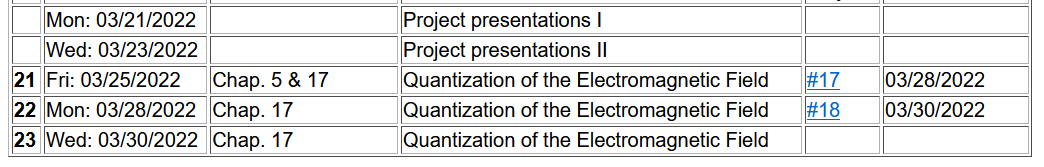 3/28/2022
PHY 742 -- Spring 2022 -- Lecture 22
2
[Speaker Notes: This is the altered schedule.   Note that there is one homework problem which hopefully you will be able to complete before the next lecture.]
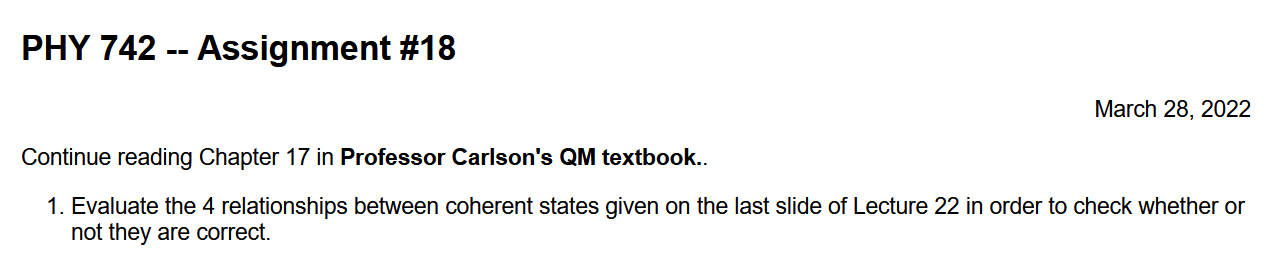 3/28/2022
PHY 742 -- Spring 2022 -- Lecture 22
3
3/28/2022
PHY 742 -- Spring 2022 -- Lecture 22
4
[Speaker Notes: The final equation here is expressed purely in terms of the vector potential.]
Plane wave solutions to electromagnetic waves in terms of vector potentials
3 mutually perpendicular vectors
polarization unit vectors.
3/28/2022
PHY 742 -- Spring 2022 -- Lecture 22
5
[Speaker Notes: From the equations for the vector potential, we find that there are two plane wave solutions with two different polarizations as indicated by the index sigma.]
General form of vector potential as a superposition of plane waves:
3/28/2022
PHY 742 -- Spring 2022 -- Lecture 22
6
[Speaker Notes: From the plane wave terms, we can simplify the form of the energy of the electromagnetic field.]
Some details, with more care to use real functions  --
3/28/2022
PHY 742 -- Spring 2022 -- Lecture 22
7
[Speaker Notes: Here are some details of the derivation.]
In the next slide, we will “jump” to quantizing the electromagnetic field using the analogy of the harmonic oscillator Hamiltonian.    In fact,  the analogy has nothing to do with the physics of the harmonic oscillator other than their particle symmetry as Bose particles.
Historical importance of the formula for Blackbody radiation
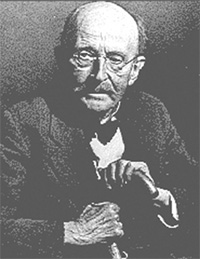 A blackbody means an idealized opaque (non-reflective) material which can absorb and emit electromagnetic radiation.  If the body has an equilibrium temperature T, the energy associated with the blackbody is <U>. Using statistical mechanics and the assumption of quantized electromagnetic radiation, Planck showed that the black body internal energy and its distribution is given by in terms of frequency f:
Max Planck  1858-1947
3/28/2022
PHY 742 -- Spring 2022 -- Lecture 22
8
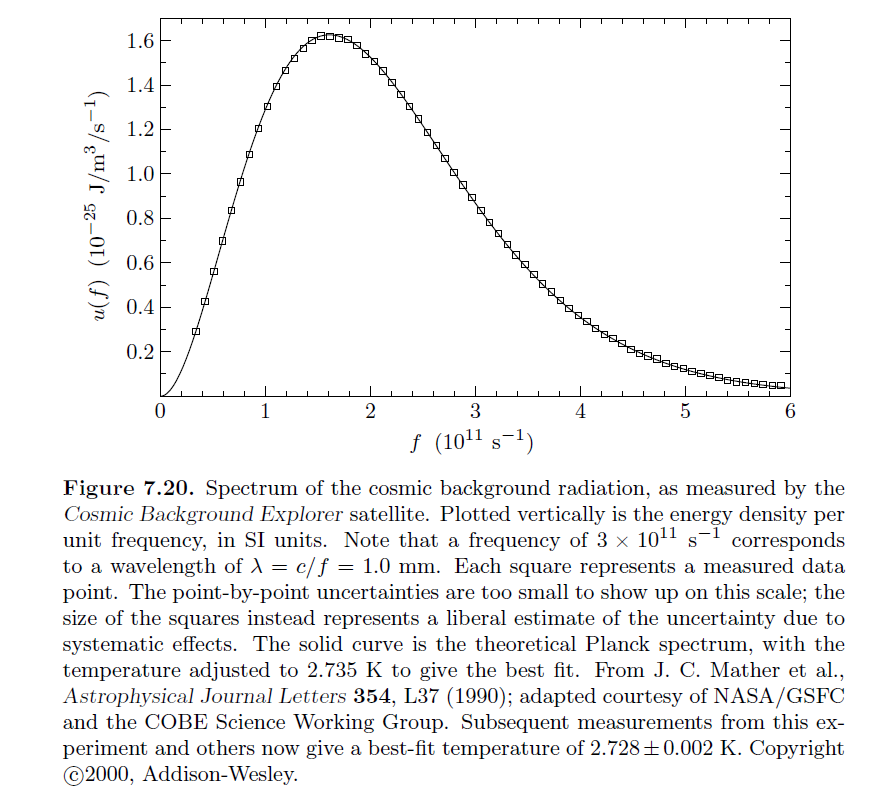 Figure from:
An Introduction to Thermal Physics, by Daniel V. Schroeder (Addison Wesley, 2000 and now Oxford University Press)

Showing frequency distribution of blackbody radiation from the big bang.
3/28/2022
PHY 742 -- Spring 2022 -- Lecture 22
9
Big leap --
3/28/2022
PHY 742 -- Spring 2022 -- Lecture 22
10
[Speaker Notes: Now consider how the EM field energy can be quantized, thinking in terms of the analogy of these equations to those of the Harmonic oscillator.    We introduce a normalization factor and the creation and annihilation operators.]
Uncontrolled energy shift
3/28/2022
PHY 742 -- Spring 2022 -- Lecture 22
11
[Speaker Notes: Reviewing the commutation relations for the creation and annihilation operators.        At the end, we do arrive at an expression that is very much like that of the Harmonic oscillator.    However, in this case, the constant term causes trouble because it represents an uncontrolled energy.      No problem.   If it is unphysical it is strategically  removed.   Unfortunately, it will come back to bother us on occasion…]
Some additional comments on the “fixed”  solution --
Troublesome term
Comment:    For the phonon case which served as our model, the notion of zero point motion makes physical sense.    For the electromagnetic Hamiltonian the role of the equivalent concept is not quite clear (at least to me).    We need to be careful when we see divergent energies to distinguish physical processes from mathematical issues.
3/28/2022
PHY 742 -- Spring 2022 -- Lecture 22
12
Creation and annihilation operators:
Note:  We are assuming that the polarization vector is real.
3/28/2022
PHY 742 -- Spring 2022 -- Lecture 22
13
[Speaker Notes: With these definitions of the vector potential amplitudes, we can now write an expression for the quantum mechanical form of the vector potential.]
3/28/2022
PHY 742 -- Spring 2022 -- Lecture 22
14
[Speaker Notes: From the vector potential, we can also write expressions for the electric and magnetic fields.]
What is the expectation value of the E field for a pure eigenstate |n> of the electromagnetic Hamiltonian?
A complex (non zero) number
Zero
Infinity
What is the expectation value of the B field for a pure eigenstate |n> of the electromagnetic Hamiltonian?
A complex (non zero) number
Zero
Infinity

In fact, these are non-trivial questions
3/28/2022
PHY 742 -- Spring 2022 -- Lecture 22
15
[Speaker Notes: What do you think is going to happen?]
At this point, we might wonder how the classical and quantum pictures of the EM field can be reconciled     --    

An interesting picture comes from a particular linear combination of quantum states of a single mode (ks) arising for example in a laser
3/28/2022
PHY 742 -- Spring 2022 -- Lecture 22
16
How does a quantum mechanical E or B field exist?     Consider a linear combination of pure photon states --
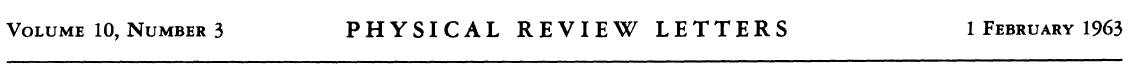 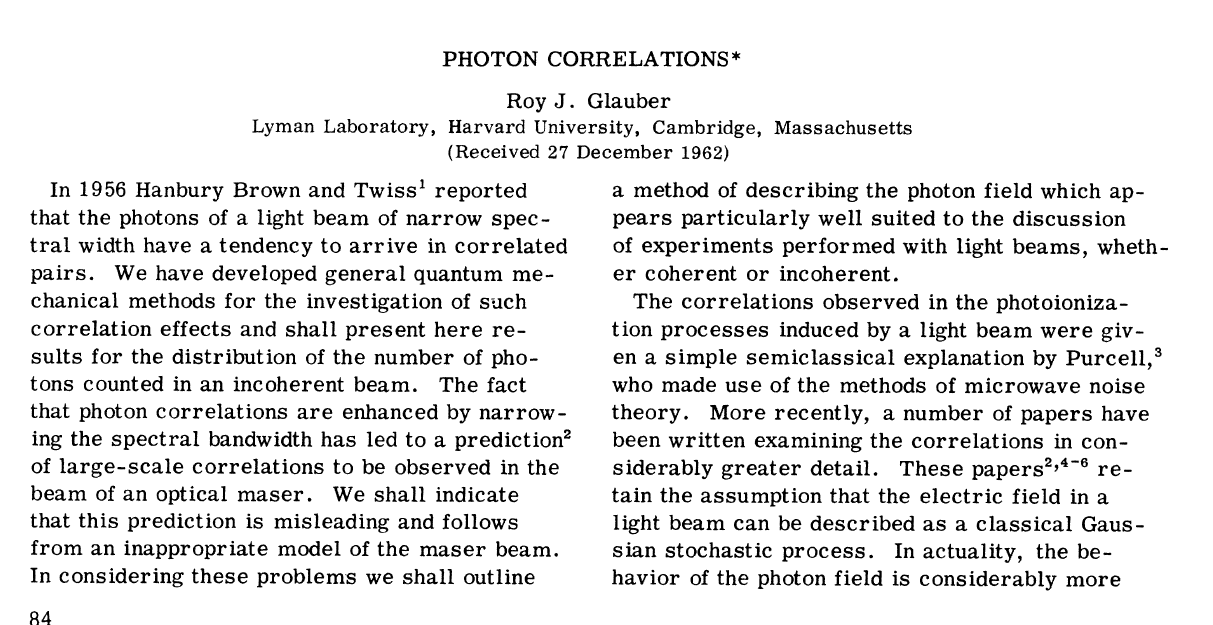 3/28/2022
PHY 742 -- Spring 2022 -- Lecture 22
17
[Speaker Notes: In this paper, the notion of a “coherent” state was introduced.    As we will see, the expectation values of the electric and magnetic fields are non-zero for a system in a coherent state.]
3/28/2022
PHY 742 -- Spring 2022 -- Lecture 22
18
[Speaker Notes: It is possible to prove these identities (for HW #18).]